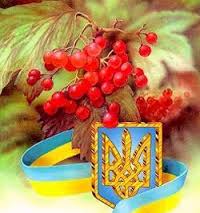 Українська мова, 6 клас
Зрозумій! Це просто!
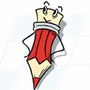 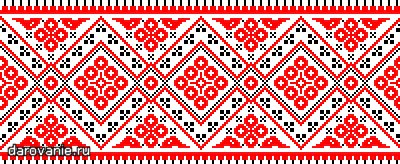 Велика літера і лапки у власних назвах
Натисни!
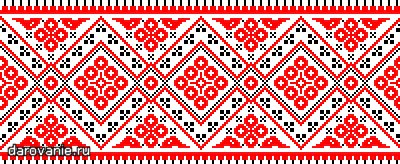 Сьогодні на уроці:
  
1.Ти повториш відомості про іменник – назви істот і неістот.
2. Засвоїш поняття власних і загальних назв.
3. Навчишся правильно писати власні назви
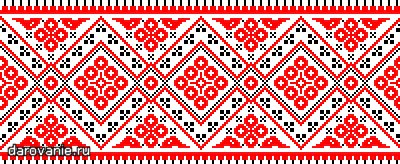 Для перегляду презентації натисни мишкою на слайді. Після “кліків” поступово з'являтиметься інформація. Перехід 
до наступного слайду здійснюється “кліком” мишки по стрілці.
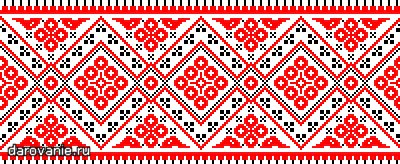 1
Згадай! Ти це знаєш!
Іменники
назви істот відповідають на питання хто?
(людина, школяр, заєць)
назви неістот відповідають на питання що?
( дерево, стілець, телефон)
2
Тема нового матеріалу
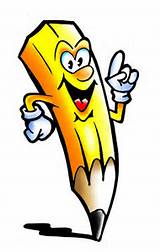 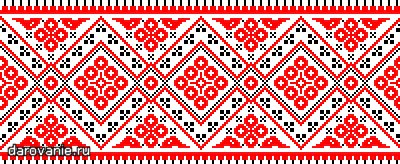 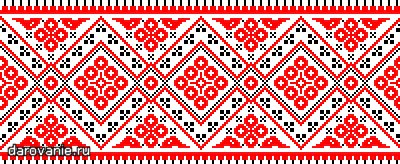 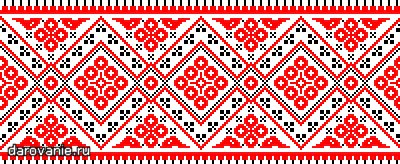 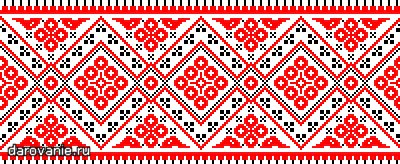 3
ЗРОЗУМІЙ, ЦЕ ПРОСТО!
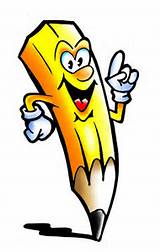 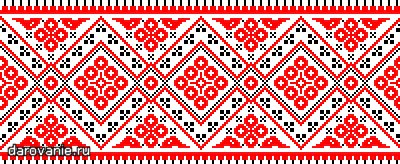 Тема нового матеріалу
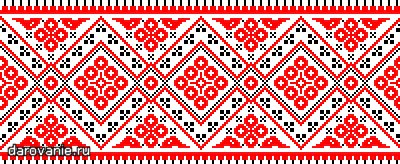 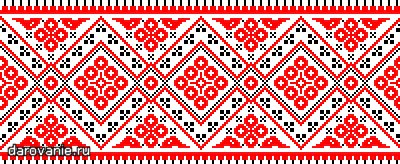 Загальні
стосуються багатьох однакових предметів: робітник, дельфін, мозаїка, дівчинка, підручник
Власні
стосуються окремих предметів чи осіб:
 Карпати, Австро-Угорщина, Андрій Чумак, Суми.
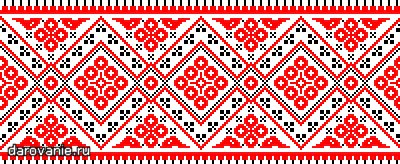 4
Тема нового матеріалу
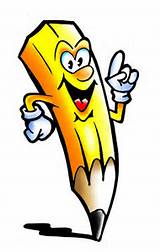 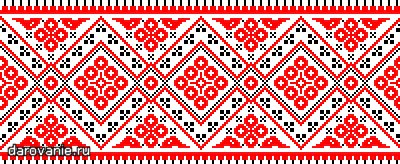 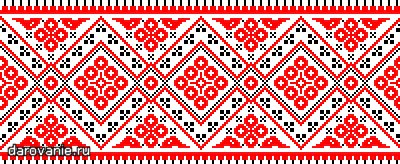 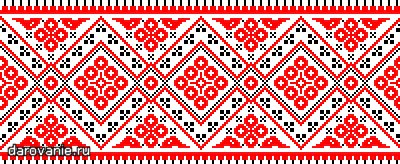 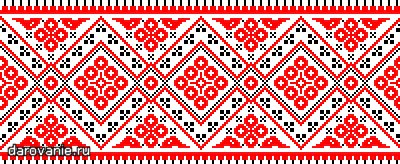 5
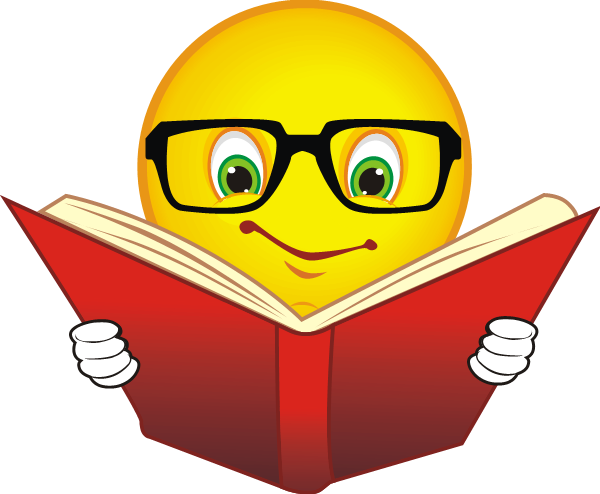 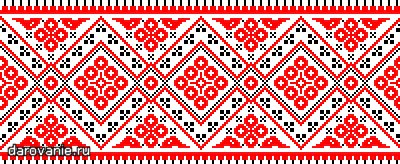 ПІДКАЗКА
Тема нового матеріалу
Власні назви пишемо з великої літери.
До власних назв належать:
Імена, імена по батькові, прізвища, псевдоніми: Ярослав Мудрий, Панас Мирний.
Клички тварин: Мурка, Каштанка, Бакс.
Імена персонажів казок, байок, легенд: Лисичка-Сестричка, Вовчик-Братик, Червона Шапочка.
Географічні та астрономічні назви: Північна Америка, Біла Церква, Велика Ведмедиця (сузір`я).
Найвищі державні установи України й міжнародні організації: Всесвітня Рада Миру, Верховна Рада України.
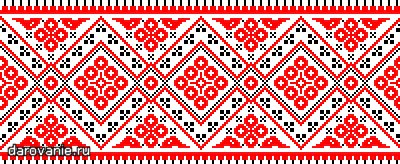 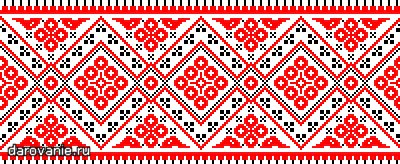 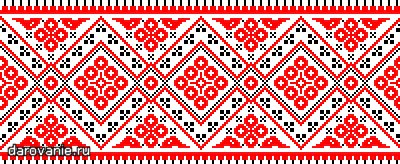 6
Запам`ятай!
Якщо власна назва складається з кількох слів, 
то з великої букви пишемо лише перше слово:
Новий рік ( назва свята)
Полтавська битва ( історична подія)
Золоті ворота ( пам`ятка архітектури)
Міністерство фінансів України ( назва міністерства)

Музей історії запорізького козацтва (назви музеїв, театрів)


Хотинський замок ( назви замків, храмів)
7
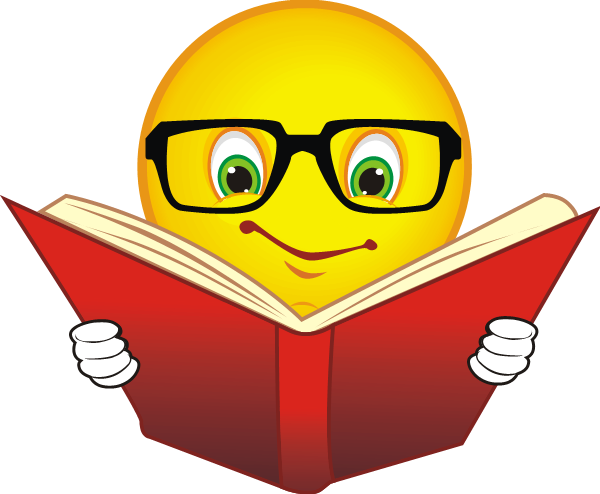 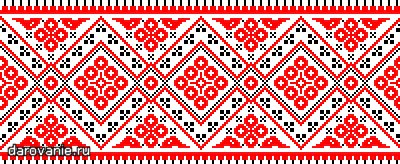 ПІДКАЗКА
Тема нового матеріалу
Назви посад, народів, осіб за національністю або місцем проживання пишемо з малої літери:

Киянин, кореєць, українець, албанка. 

АЛЕ: назви найвищих державних посад пишемо з великої букви:
  Президент України
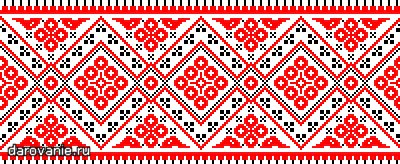 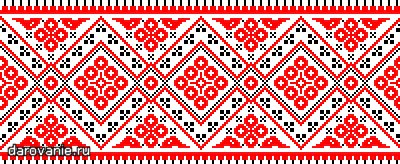 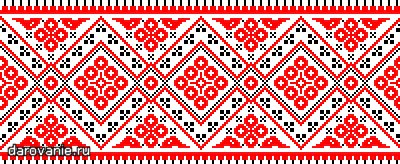 8
ЗАПАм’ятай! Це просто!
Лапки у власних назвах
Назви книжок, газет, кінофільмів, заводів, кораблів, аеропортів, санаторіїв, магазинів, торгових марок, фірм, назви відзнак тощо беремо в лапки:
журнал “ Барвінок” , цукерки “ Червоний мак”,аеропорт “ Бориспіль”, супермаркет “ Кишеня”,
Готель “ Мир”, фірма “ Світанок”,
медаль “ Мати-героїня” 
( але орден Ярослава Мудрого)
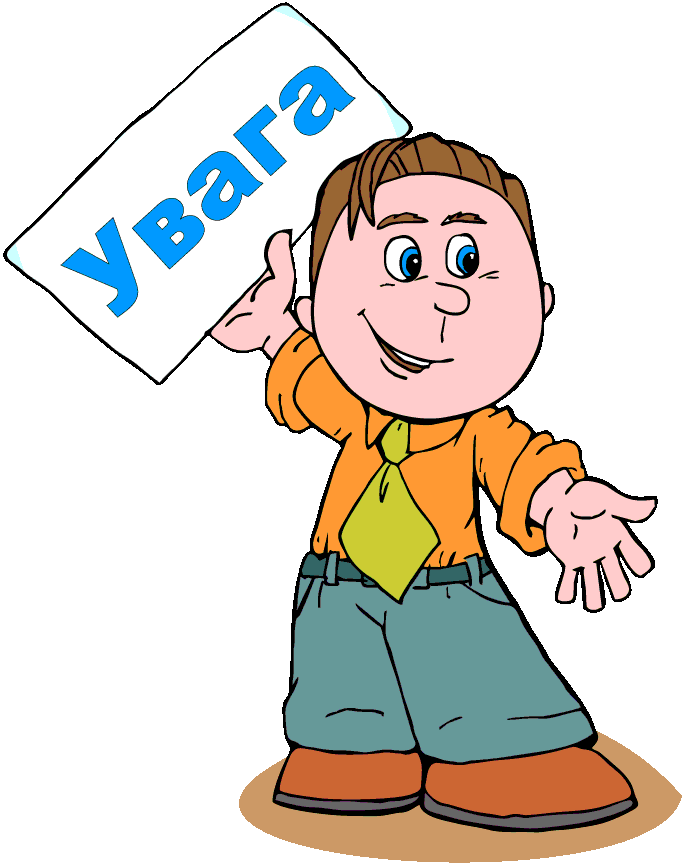 9
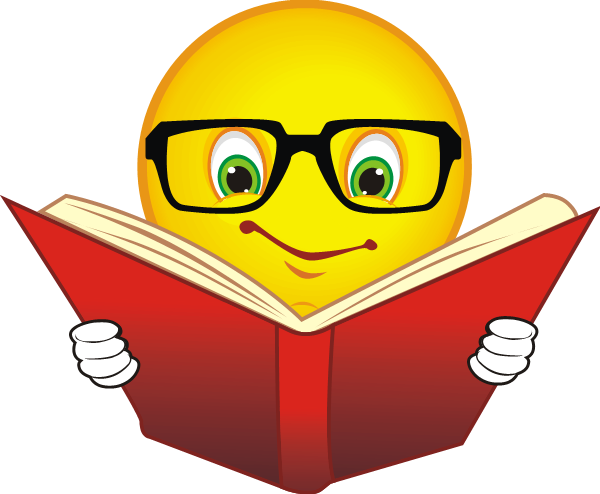 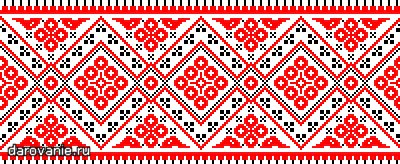 ПІДКАЗКА
Тема нового матеріалу
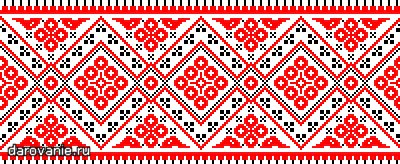 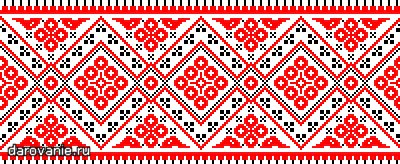 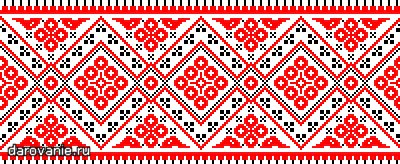 10
Виконай ! це просто !
Подані слова й словосполучення запиши у три колонки:
Усі слова пишуться з малої літери; 2) усі слова пишуться з великої літери; 3) перше слово пишеться з великої літери.
        (о)лімпійські ігри, (д)иректор банку, (я)роалавів (в)ал (вулиця), (к)абінет (м)іністрів (у)країни, (о)лімпійський чемпіон, (п)апа (р)имський, (з)аслужений майстер спорту, (з)ахідні (а)льпи, (ш)ейх, (б)абине літо, (б)ілий (б)ім (ч)орне (в)ухо ( кличка собаки), (р)іздво (х)ристове, (д)ень (н)езалежності, (д)ень (з)нань, (а)хіллесова п`ята, (ш)евченків край, (ш)евченківський стиль, (з)айчик-(п)обігайчик, (с)ин (б)ожий, (с)нігуронька, (к)иєво-(п)ечерська (л)авра.
Перевір себе !
11
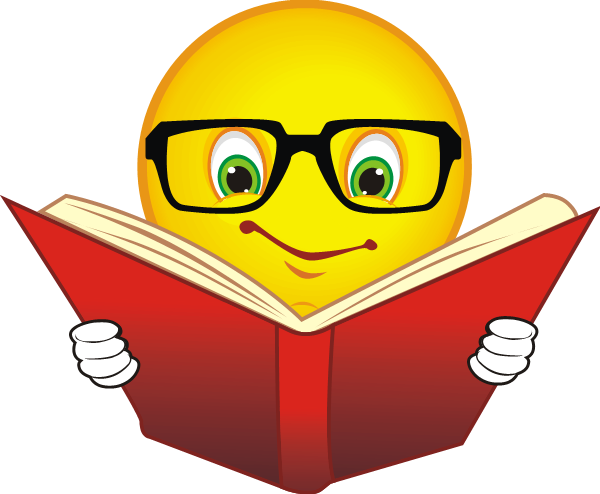 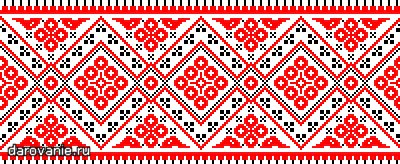 ПІДКАЗКА
Тема нового матеріалу
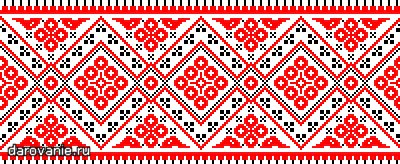 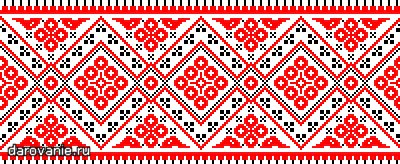 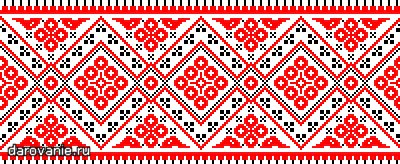 12
ВИКОНАЙ, ТИ ЦЕ ЗМОЖЕШ!
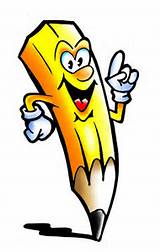 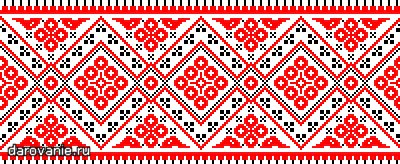 Тема нового матеріалу
Ти - редактор
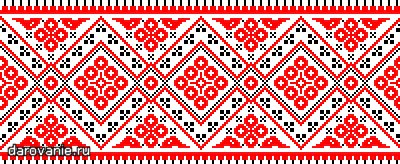 Виправ, де потрібно, помилки в написанні слів.
Кандидат філологічних наук, Будинок Учителя, велика Ведмедиця. прем`єр-міністр України, кінь гнідко, Гордіїв вузол, бульвар академіка Вернадського,Києво-Могилянська Академія, Князь, грінченків словник, Голова Верховного Суду України, королівство Непал,  епоха відродження, біблія, народний артист України, Великдень, національний банк України.
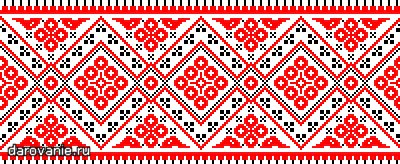 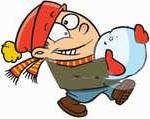 А тепер перевір себе!!!
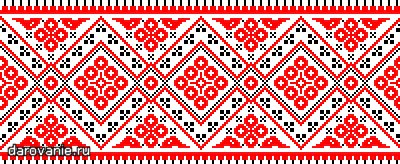 13
кандитат філологічних наук, Будинок учителя, Велика Ведмедиця, Прем`єр-міністр України, кінь Гнідко, гордіїв вузол, бульвар Академіка Вернадського, Києво-Могилянська академія,  князь, Грінченків словник, Голова Верховного Суду України, Королівство Непал, епоха Відродження, Біблія, народний артист України, Великдень, Національний банк України.
Перевір
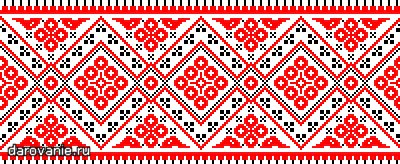 Тема нового матеріалу
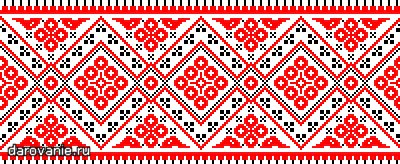 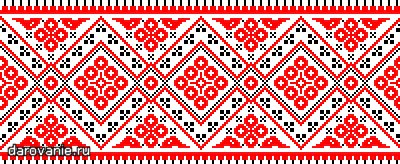 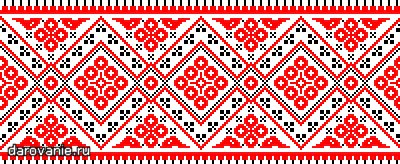 14
ВИКОНАЙ, ТИ ЦЕ ЗМОЖЕШ!
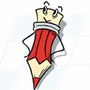 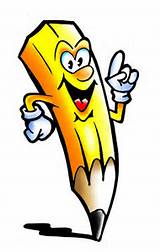 Кінофільм тіні забутих предків, газета Літературна Україна, санаторій Золотий пляж, сузір`я Великого Пса, затока Святого Лаврентія, фірма Плюс, печиво Марія, станція метро Золоті ворота, футбольний клуб Динамо, оперета Сильва, орден Миколи Чудотворця, літак Антей, кав`ярня Затишок,  течія Гольфстрім, пісня Стоїть гора високая.
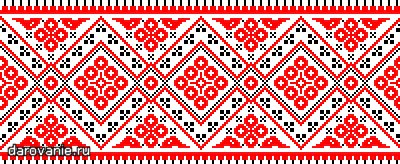 Тема нового матеріалу
Натисни!
Запиши назви, поставивши, де потрібно, лапки.
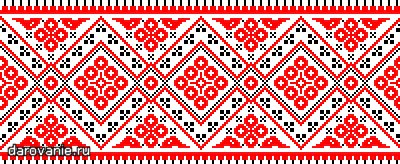 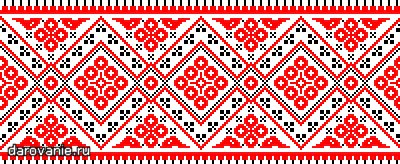 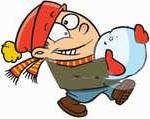 А тепер перевір себе!!!
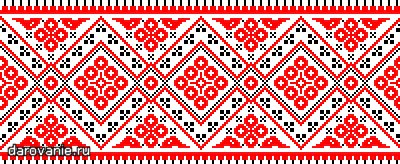 Перевір
15
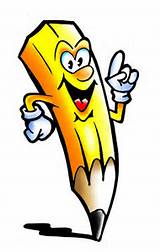 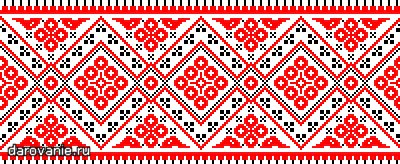 Тема нового матеріалу
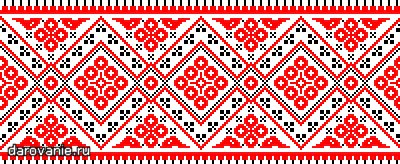 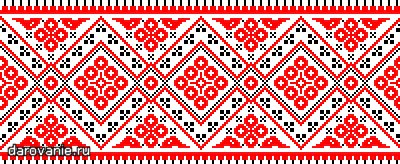 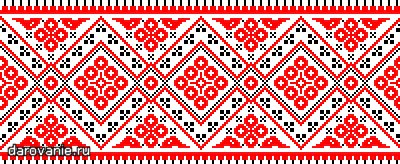 17
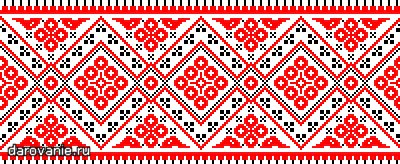 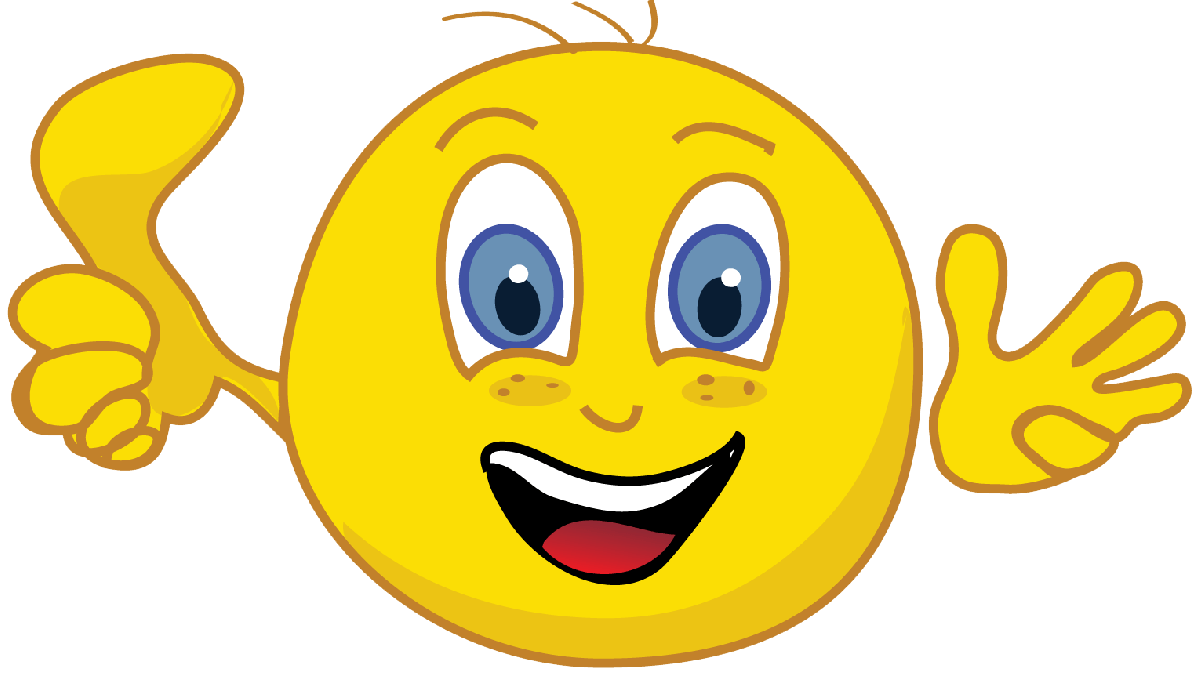 Тема нового матеріалу
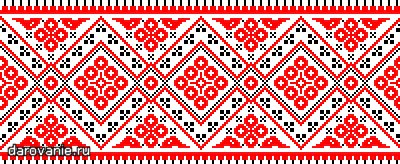 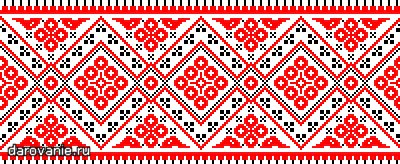 МОЛОДЕЦЬ!!!
Ти впорався з усіма завданнями!
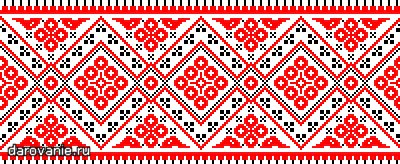